OUTDOOR
Porto Alegre/RS
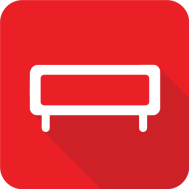 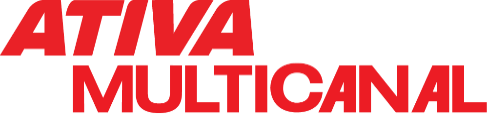 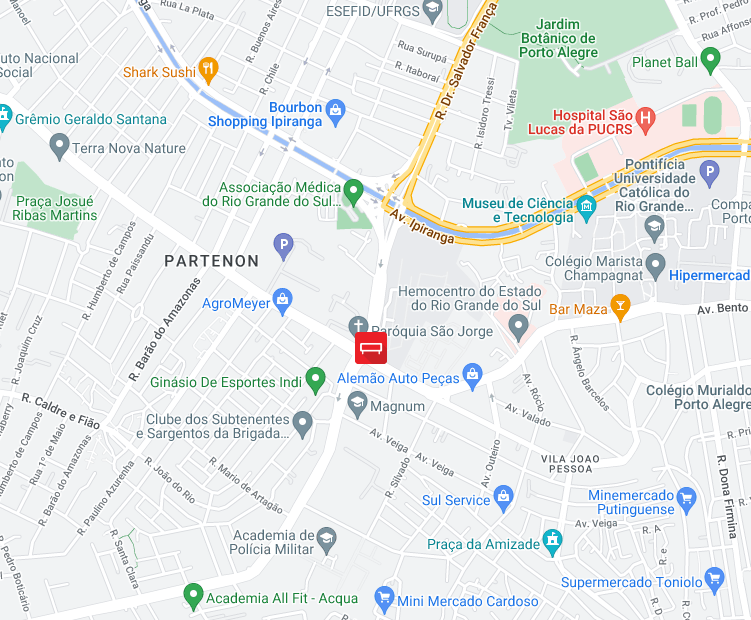 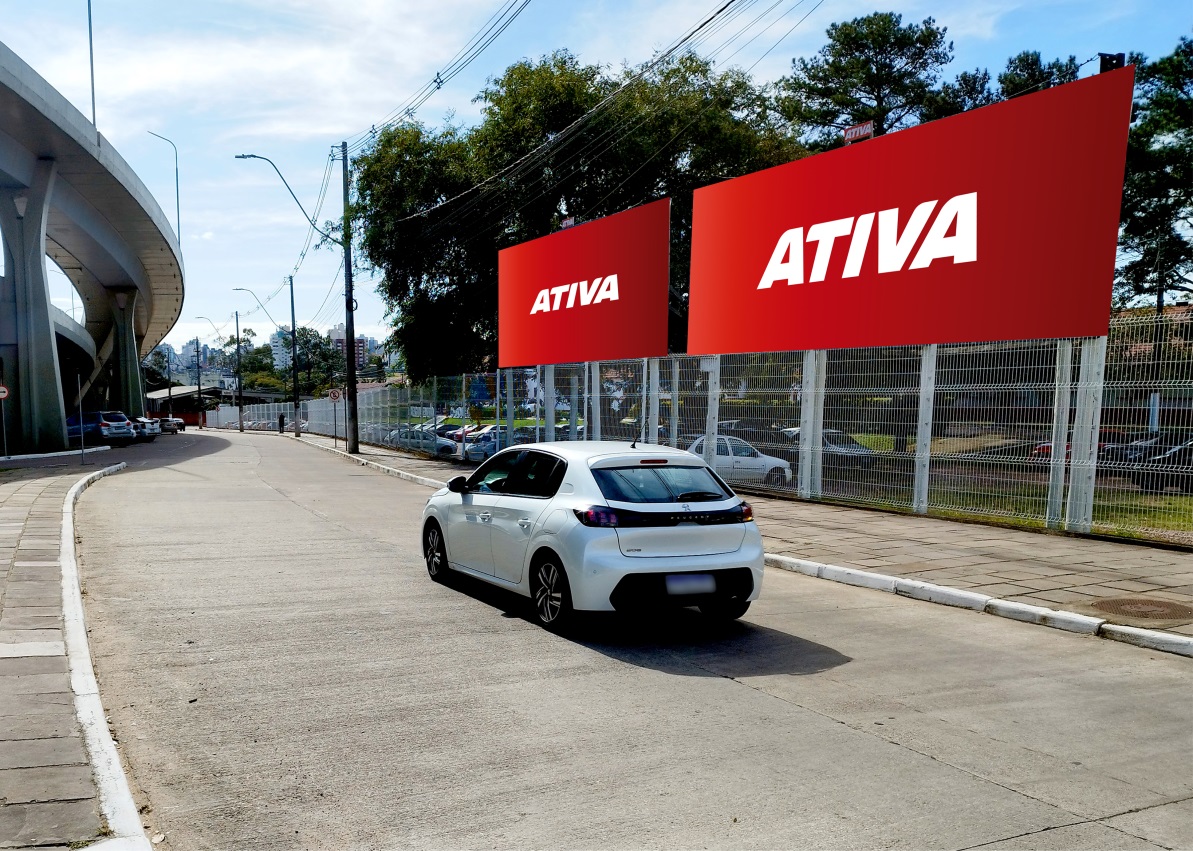 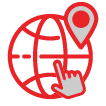 Av. Salvador França
Esq. Av. Bento Gonçalves
Bairro: Partenon
Formato: 9,00 x 3,00
REFERÊNCIAS
 PUCRS
 Terceira Perimetral
 Rota para Av. Ipiranga
 Teatro da AMRIGS
 Bourbon Ipiranga
Código do ponto
14.091 | 14.092
POTENCIAL DE IMPACTOS MENSAIS: 412.104*
*EPTC/2022